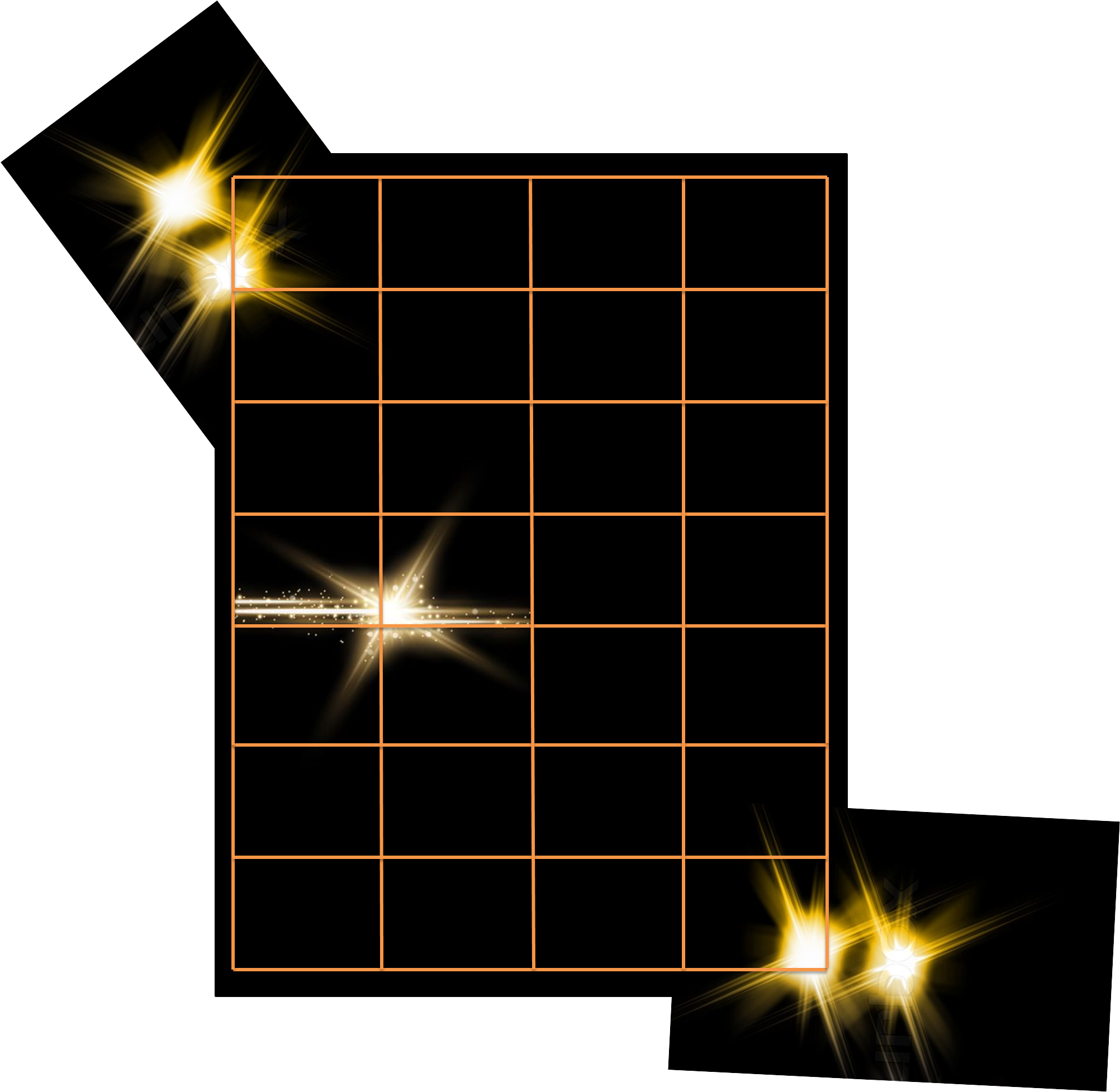 יעל
ליאור
גדי
ירדן
גליה
גל
נעמה
שרון
רומן
שמעון
אייל
ניב
יעל
גל
נעמה
גדי
נעמה
יעל
שרון
ירדן
שם
שם
שם
שם
שם
שם
שם
שם
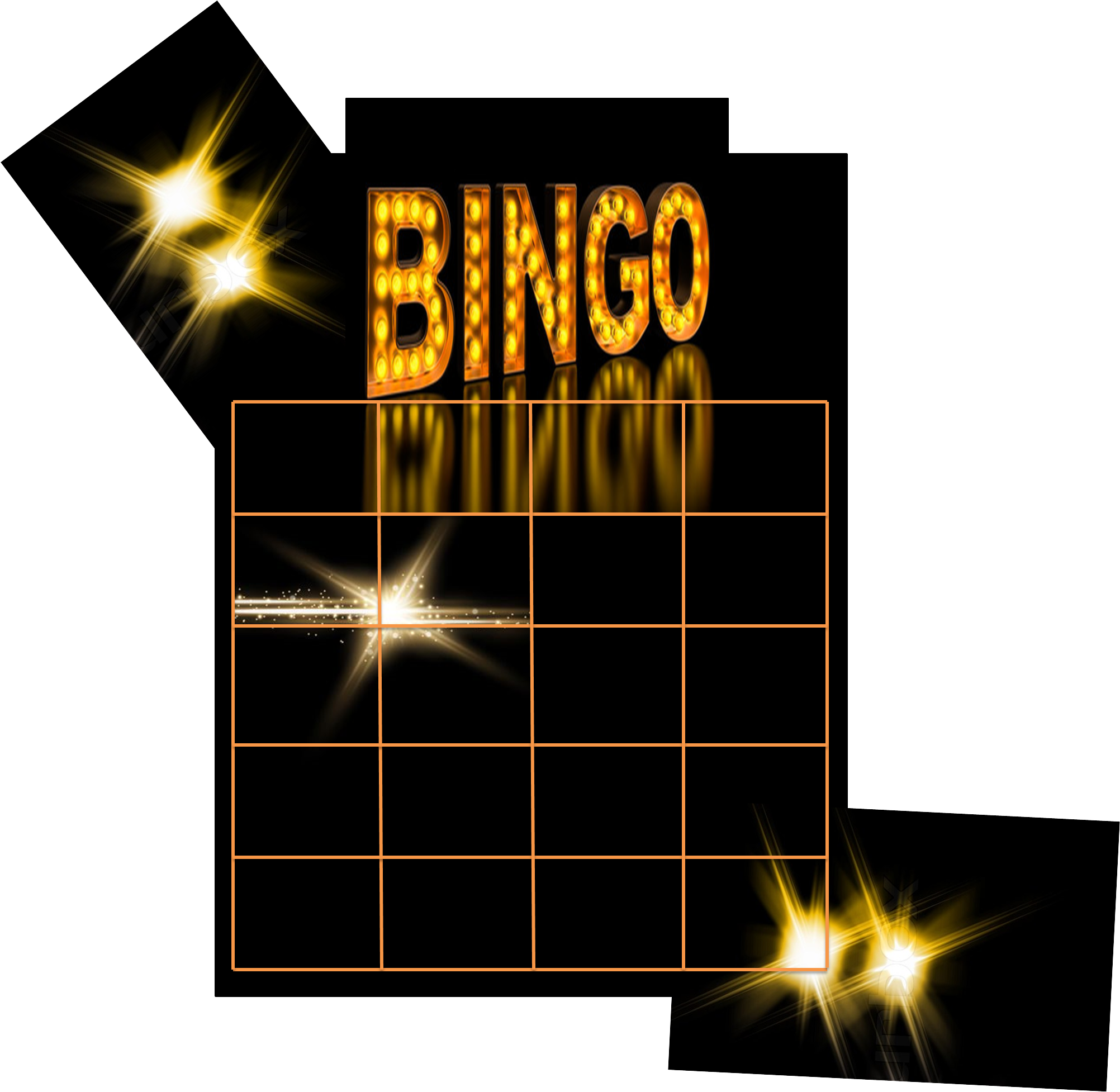 הכי אוהב/ת 
את עוגת 
הגבינה
 של אמא
נשואים
מעל 10 
שנים
נולד/ה 
בשנות 
ה-90
הוא הבכור
האחרון 
שהיה 
בחו"ל
בעל/ת מספר העוקבים 
הגבוה ביותר
מנגנ/ת
בגיטרה
נולד/ה 
בינואר
היה 
בארה"ב
 השנה
יש לו/ה
חיית 
מחמד
נולד/ה
לו/לה 
השנה תינוק
אוהב/ת
לרקוד
בעל/ת
 שיער 
ג'ינג'י
בעל/ת 
מכונית
אדומה
הבכור/ה 
במשפחה
עובד/ת 
בתל אביב
יושב/ת 
בראש 
השולחן
הוא/היא 
ההיפוכונדר
במשפחה
מטפל/ת 
בכביסות
בבית
הוא/היא 
חייל/ת